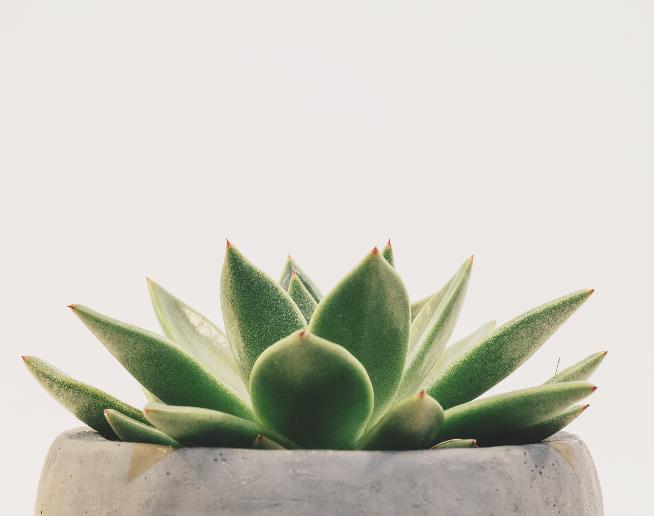 The chemistry of photosynthesis
Basic Introduction to the Chemical Equation for Photosynthesis
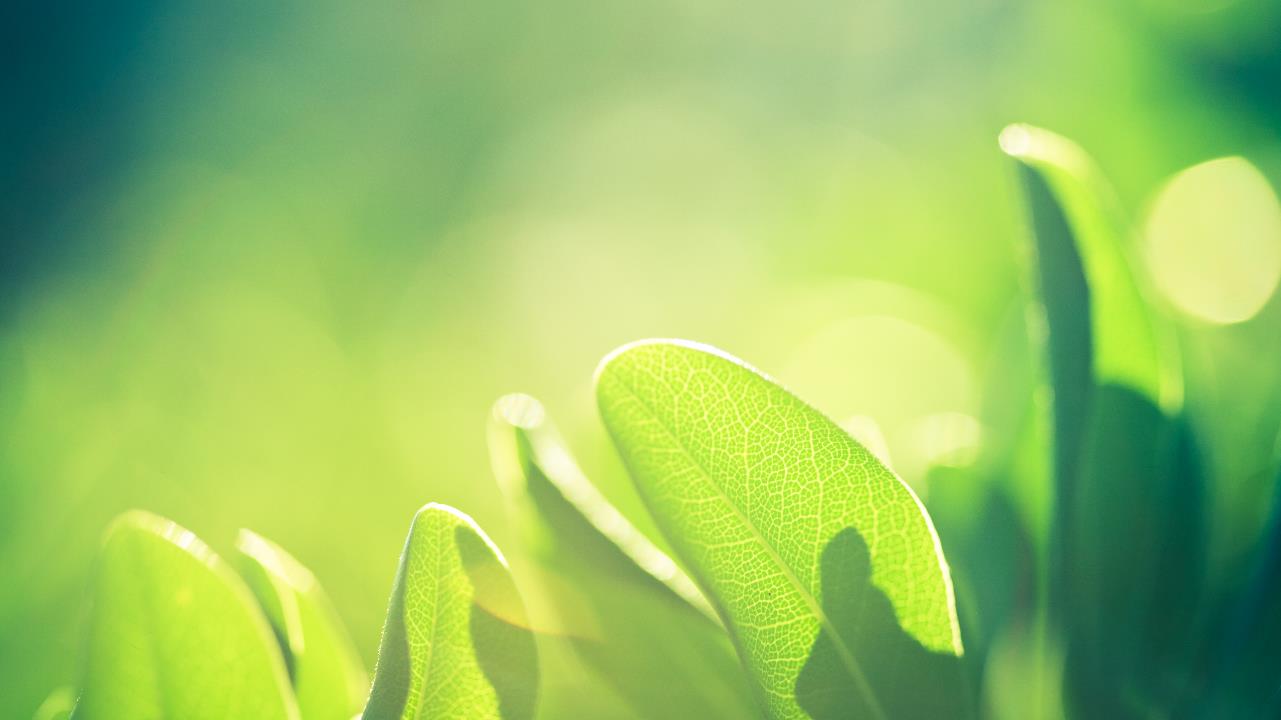 Today’s Tasks:
Watch this video and take notes using the following note-taking strategy:  Watch the video for 30 seconds, then stop it to take notes on what you remember.Repeat this strategy to the end of the video. Write down questions if you are confused about what you watched. Go to the next slide.
Introduction to Photosynthesis and Global Warming
Answer these questions about the video to show your learning:
What is the chemical equation for photosynthesis (in other words, what are the inputs and outputs for this process)?
Identify which inputs and outputs of the chemical equation are matter, and which are energy.
What are the pigment-containing structures that plants use to absorb the energy from sunlight?
How can you represent this new information in a drawing (as that is your next task!)? Go to the next slide…
Video Questions: Answer the questions in your notebook, on a piece of paper, or in a Word document on your computer
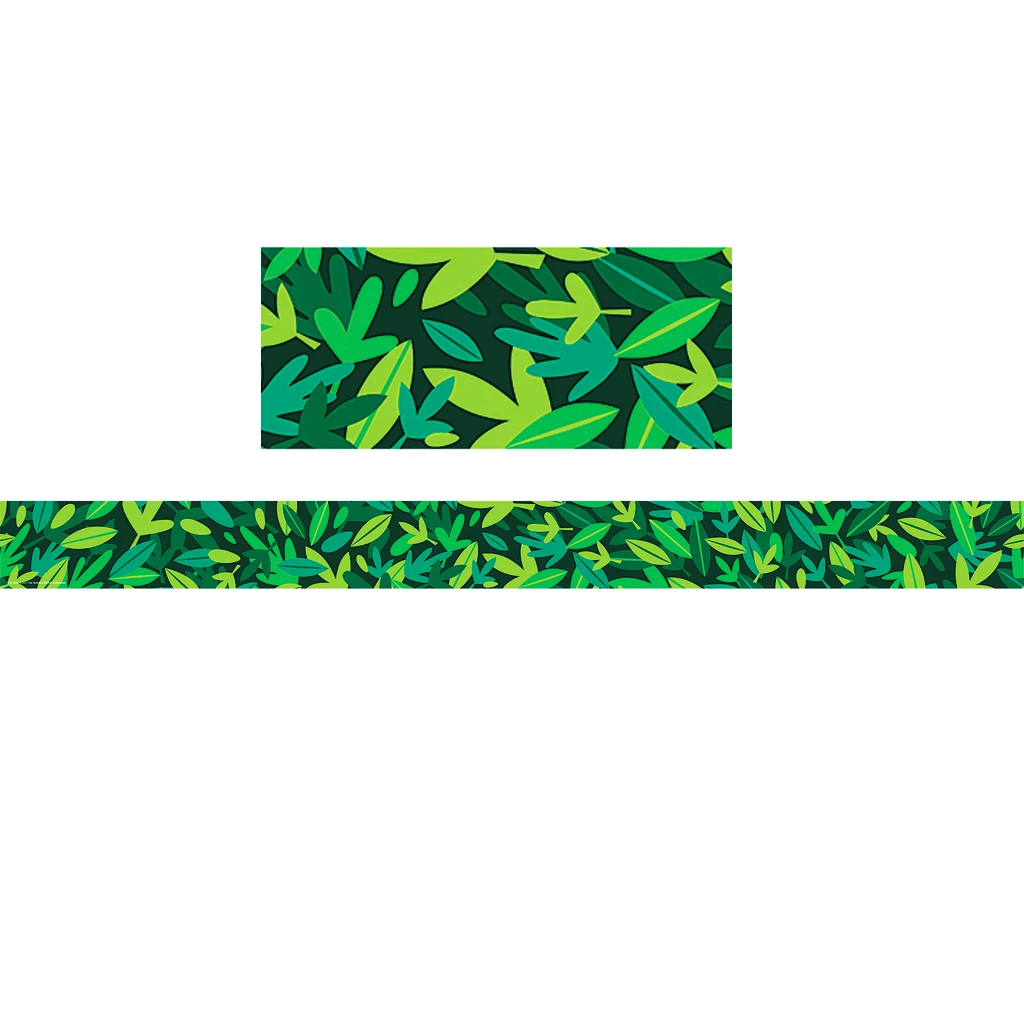 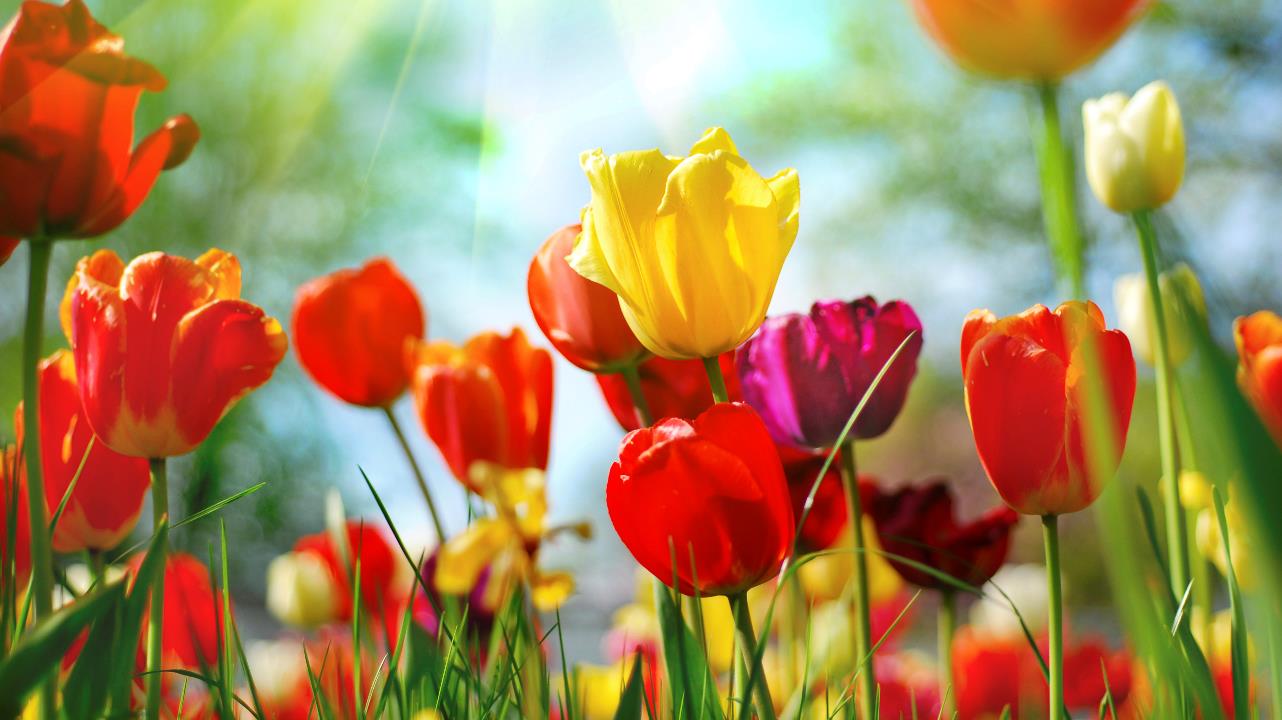 Create a 4th model iteration of how photosynthesis works, to include the unseen chemicals that occur within plant leaves (you are now drawing what happens in leaves). Use your answers from the previous questions to further develop your model. Draw this process on a piece of paper, or add on to your last model. You can draw it as a series of steps if it is easier for you to visualize.